DO NOW
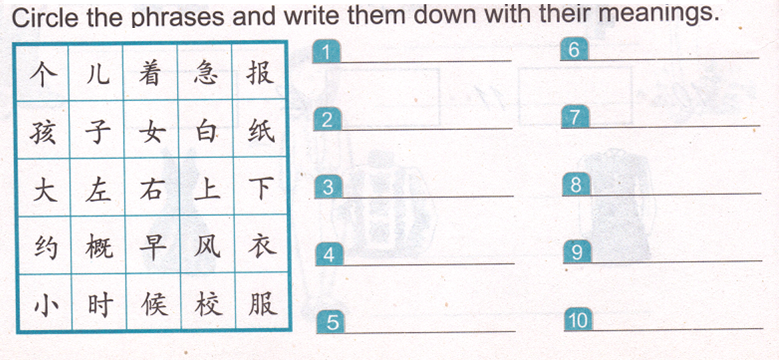 Task 1: http://jfeng1.wix.com/chinese
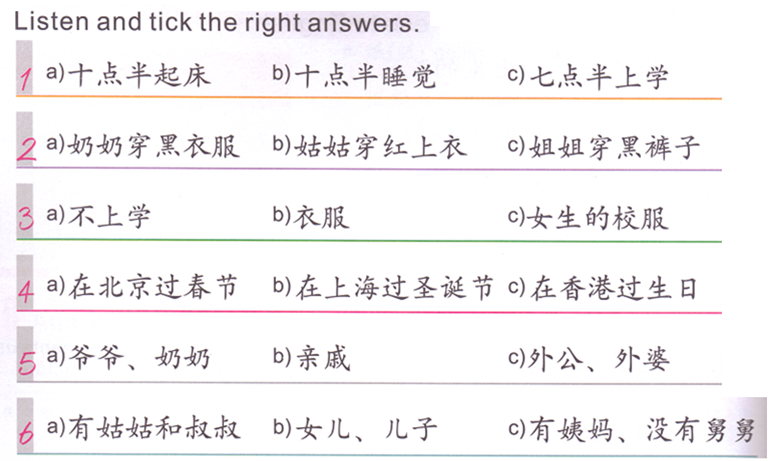 裙子
姥姥，姥爷
Task 2- group of 2 students:
find 5 words for each category. You can cut them out and glue them or write them down.
Task 3: Talk about yourself. You must cover 4 aspects. You can present today or Thursday.

Use this paragraph about my little sister as the reference.
zhangde
yuan
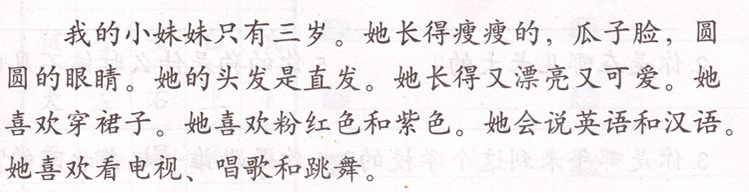 长
Zhi fa
Piao liang
Ke ai
Qun zi
Fen hong se
Zi se
Chang ge
Tiao wu
Task 4
When…
When?
sometimes
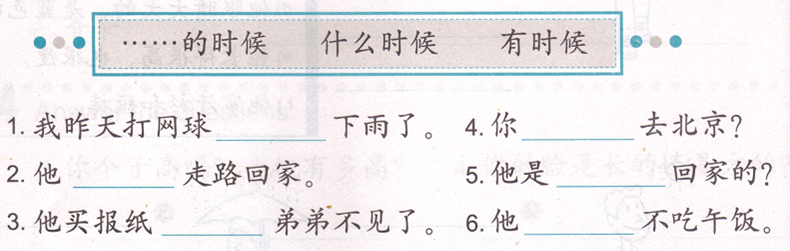 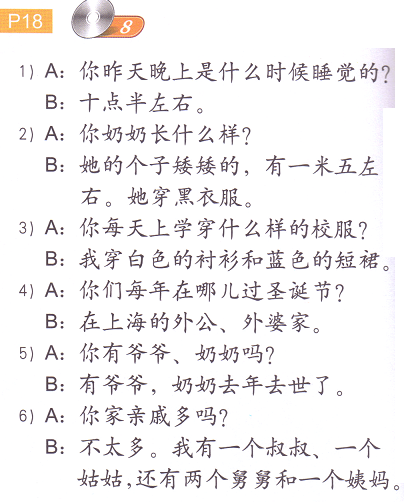 长得…
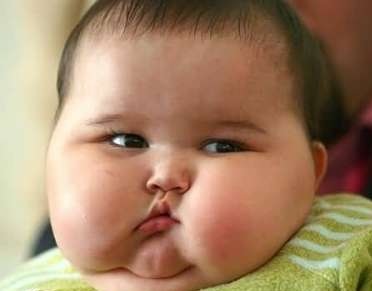 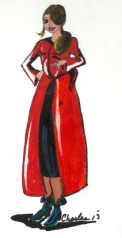 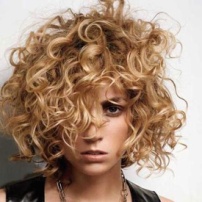 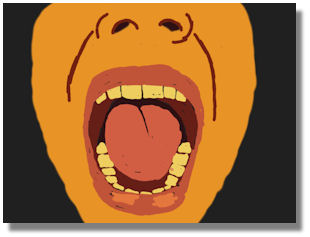 高个子
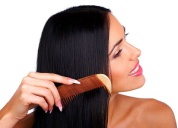 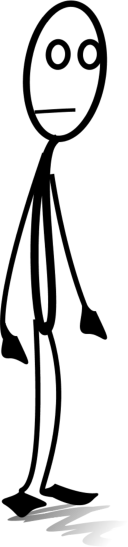 直发
卷发
胖
大嘴巴
瘦
DO NOW
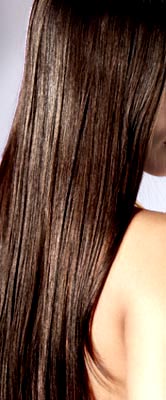 卷发。

又瘦又可爱。

黄色




白色和黑色
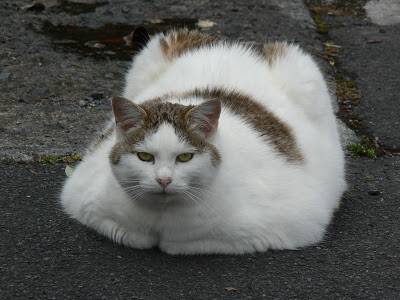 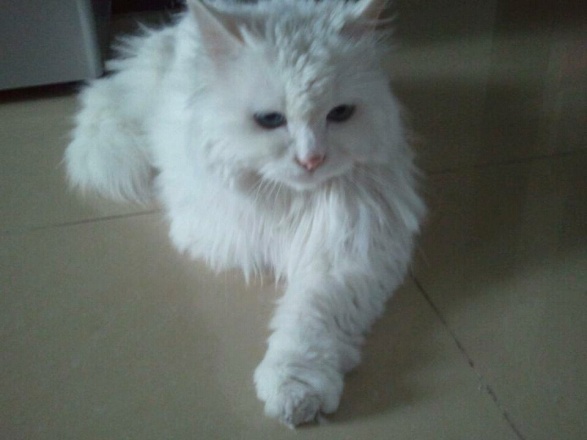 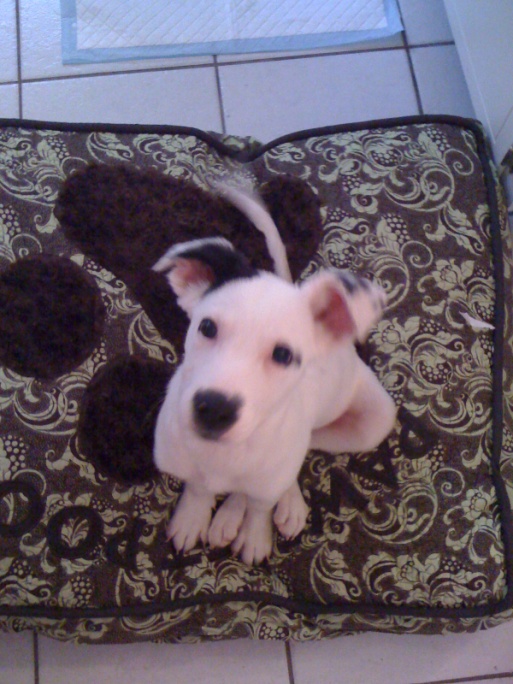 LAST TIME’s PAPER, you can do this before lunch today or next Monday due to the Unit Test.
Task 3: Talk about yourself. You must cover 4 aspects. You can present today or Thursday.

Use this paragraph about my little sister as the reference.
zhangde
yuan
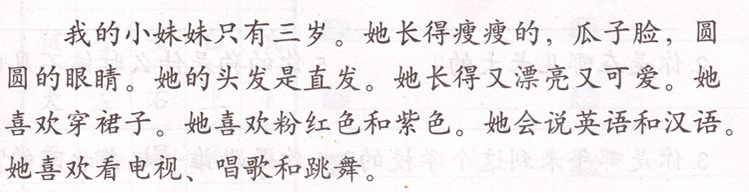 长
Zhi fa
Piao liang
Ke ai
Qun zi
Fen hong se
Zi se
Chang ge
Tiao wu
Unit Test
Task 1
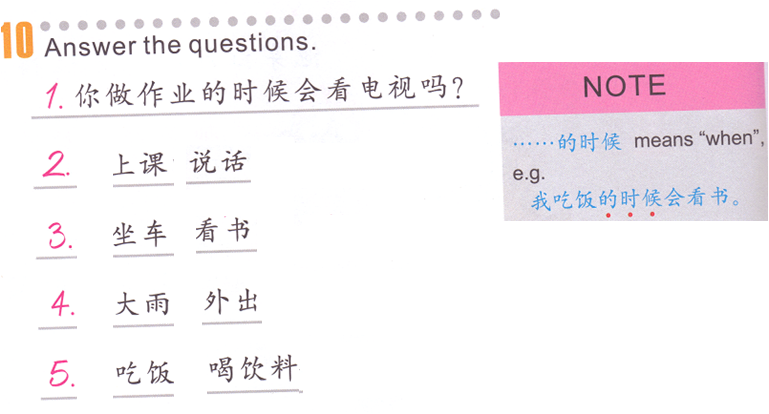 Would you watch TV when you do your homework?
Follow the steps when you answer:
Step 1:我
Step 2:我 + 1st word
Step 3:我 + 1st word + 的时候 
Step 4:我 + 1st word + 的时候 + （不）会
Step 5:我 + 1st word + 的时候 + （不）会 + 2nd word.
Task 3
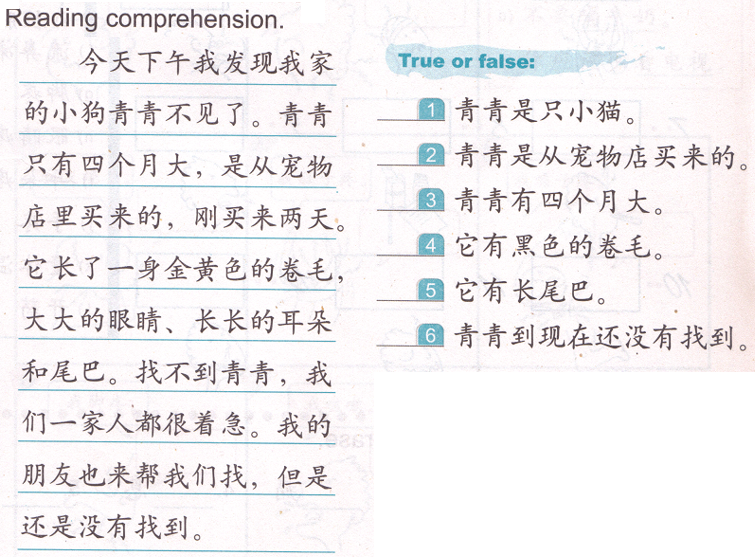 长得…
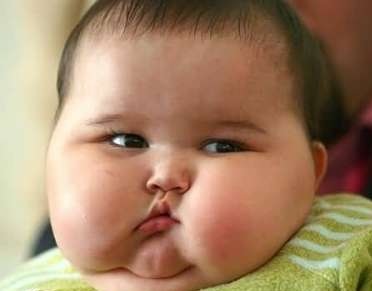 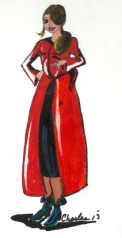 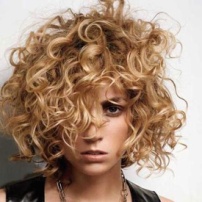 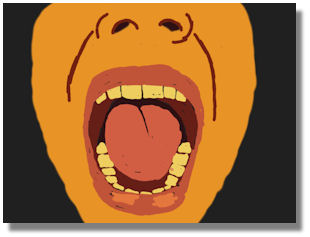 高个子
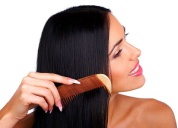 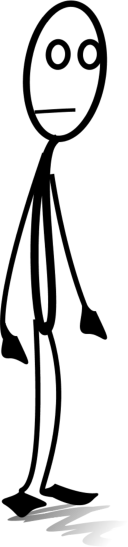 直发
卷发
胖
大嘴巴
瘦